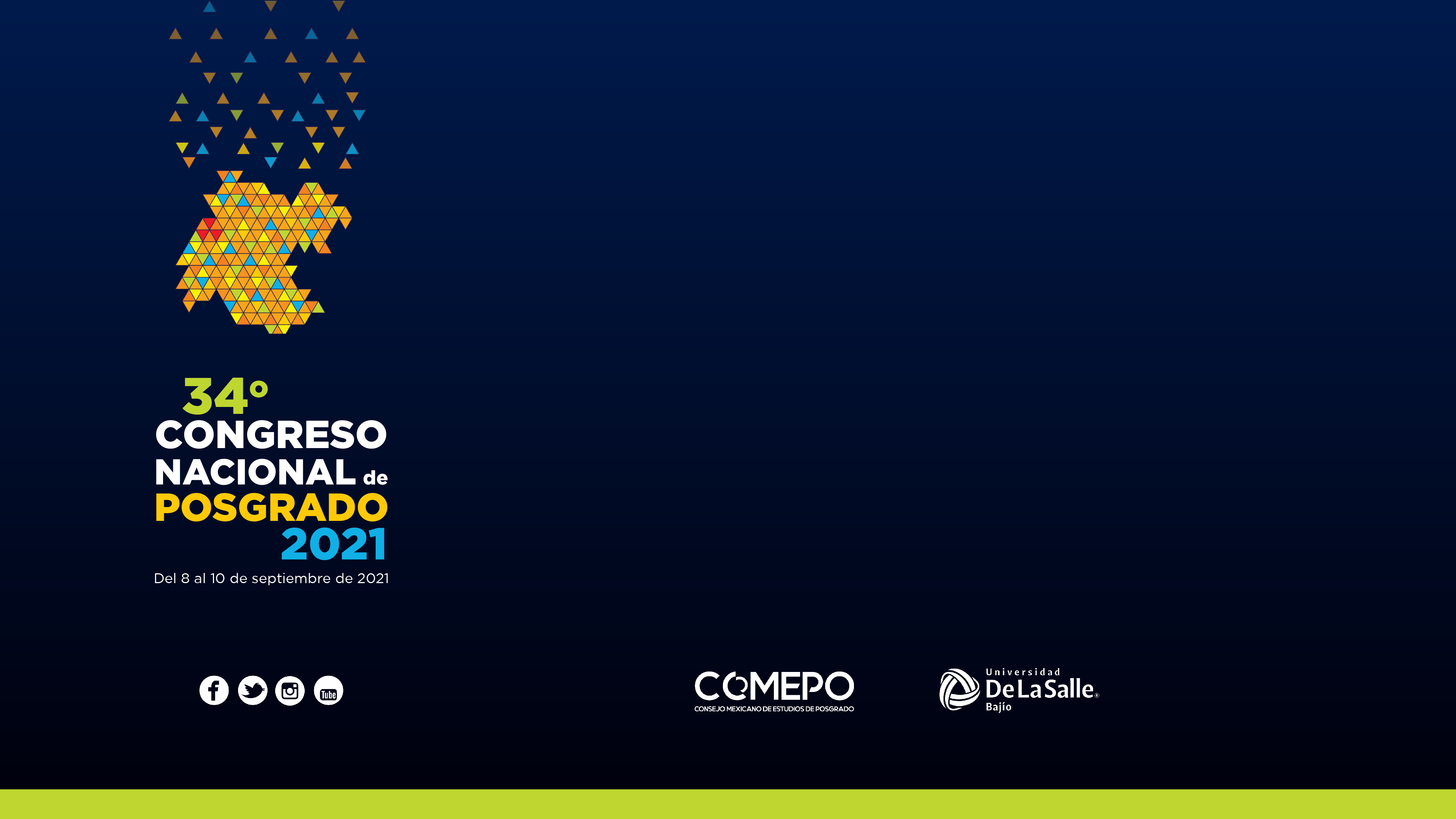 Títulos
Subtítulos
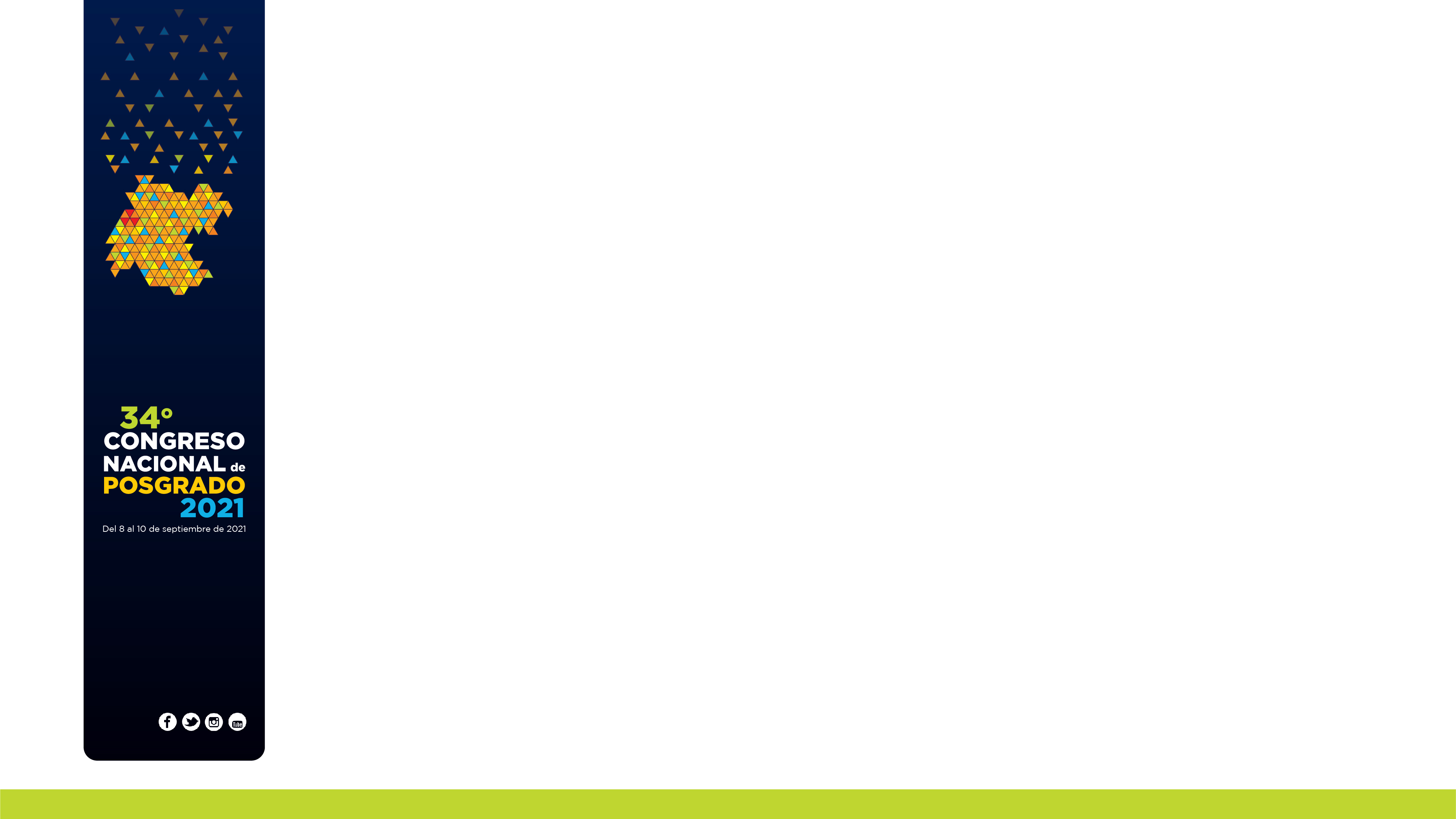 Títulos
Aquí escribir bloques de textos corridos en párrafos. Aquí escribir bloques de textos corridos en párrafos. Aquí escribir bloques de textos corridos en párrafos.  Aquí escribir bloques de textos corridos en párrafos.  Aquí escribir bloques de textos corridos en párrafos.  Aquí escribir bloques de textos corridos en párrafos.
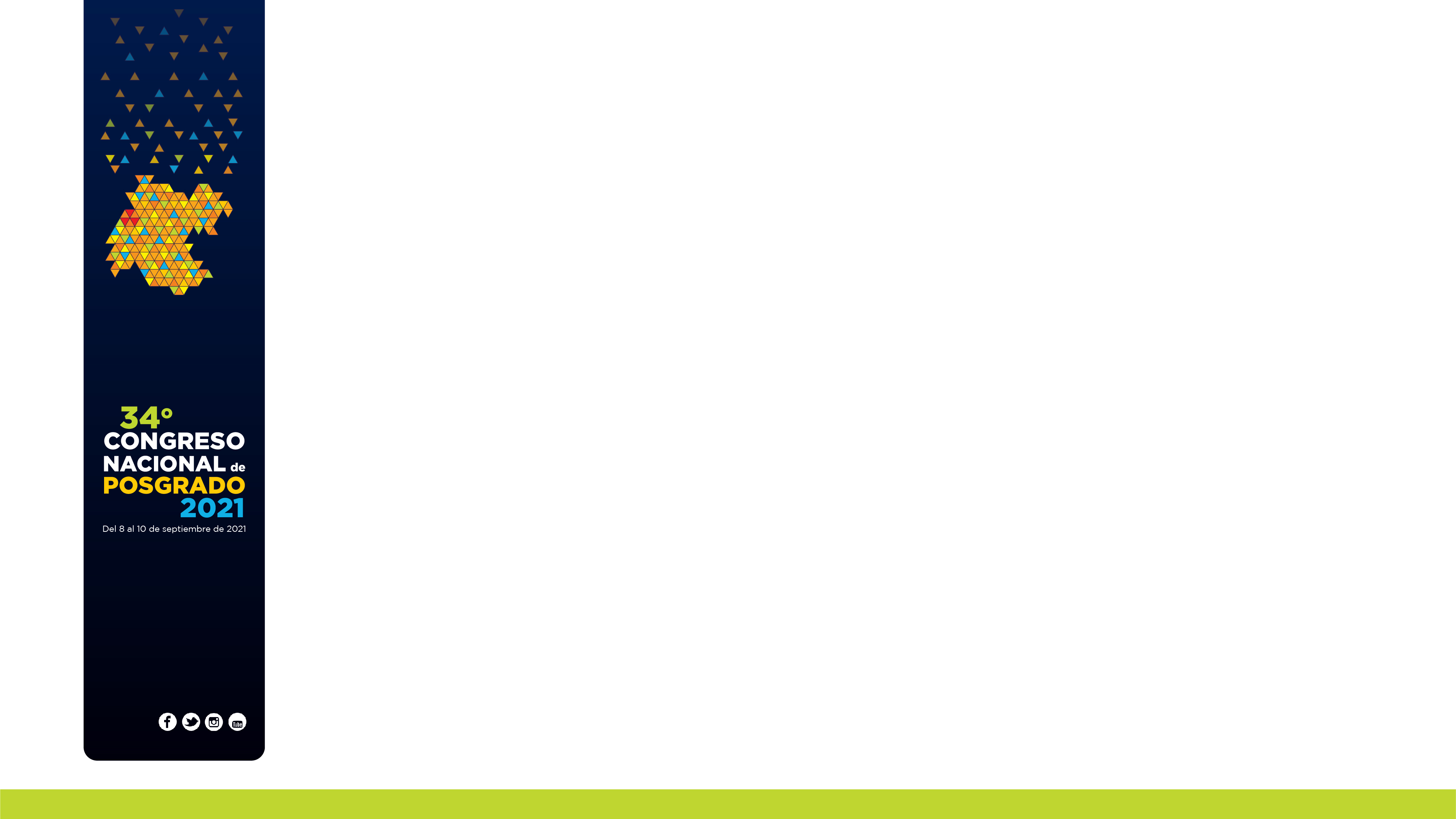 Títulos
Aquí escribir bloques de textos corridos en párrafos. Aquí escribir bloques de textos corridos en párrafos. Aquí escribir bloques de textos corridos en párrafos.  Aquí escribir bloques de textos corridos en párrafos.  Aquí escribir bloques de textos corridos en párrafos.  Aquí escribir bloques de textos corridos en párrafos.
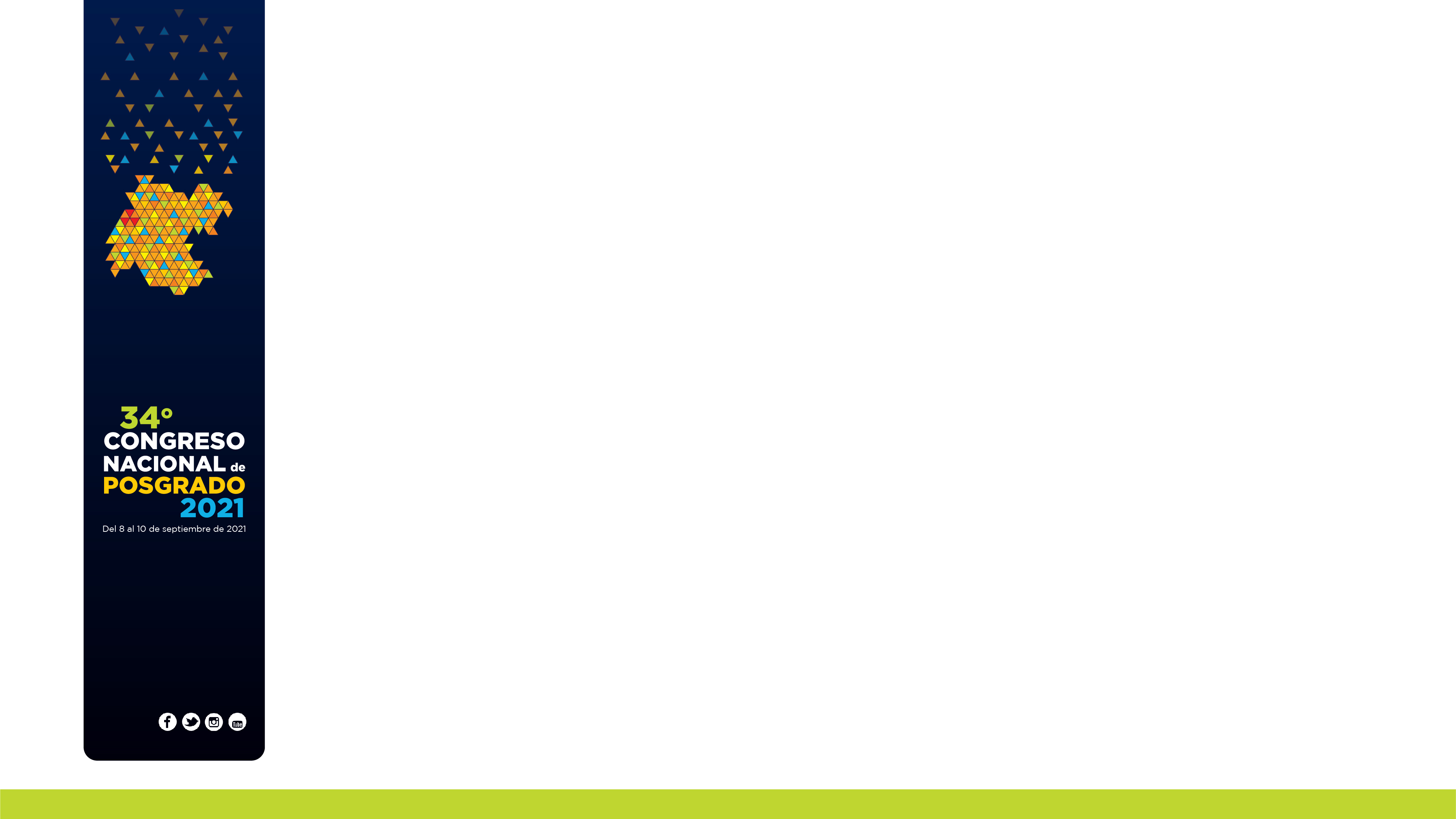 Títulos
Aquí escribir bloques de textos corridos en párrafos. Aquí escribir bloques de textos corridos en párrafos. Aquí escribir bloques de textos corridos en párrafos.  Aquí escribir bloques de textos corridos en párrafos.  Aquí escribir bloques de textos corridos en párrafos.  Aquí escribir bloques de textos corridos en párrafos.